ИГРА – ПУТЕШЕСТВИЕСекреты здоровья
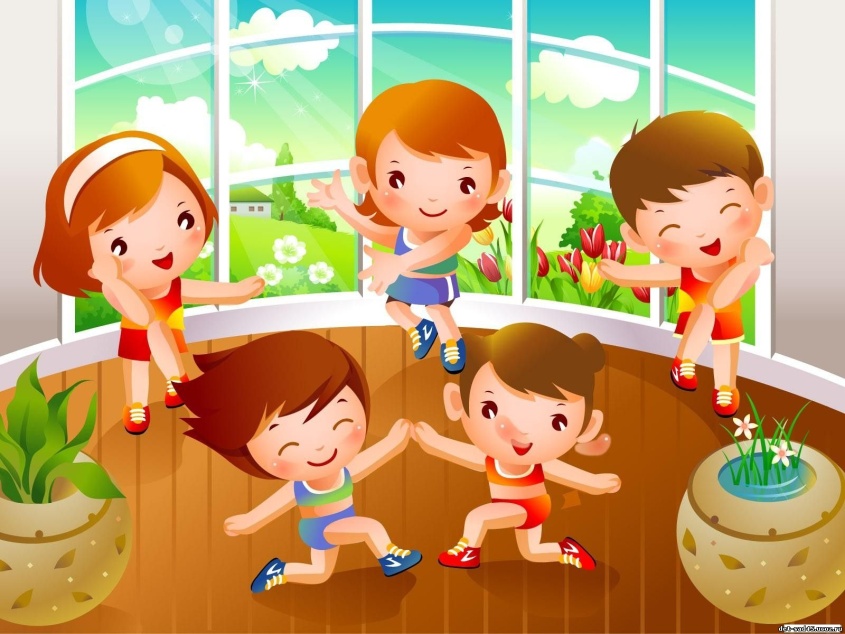 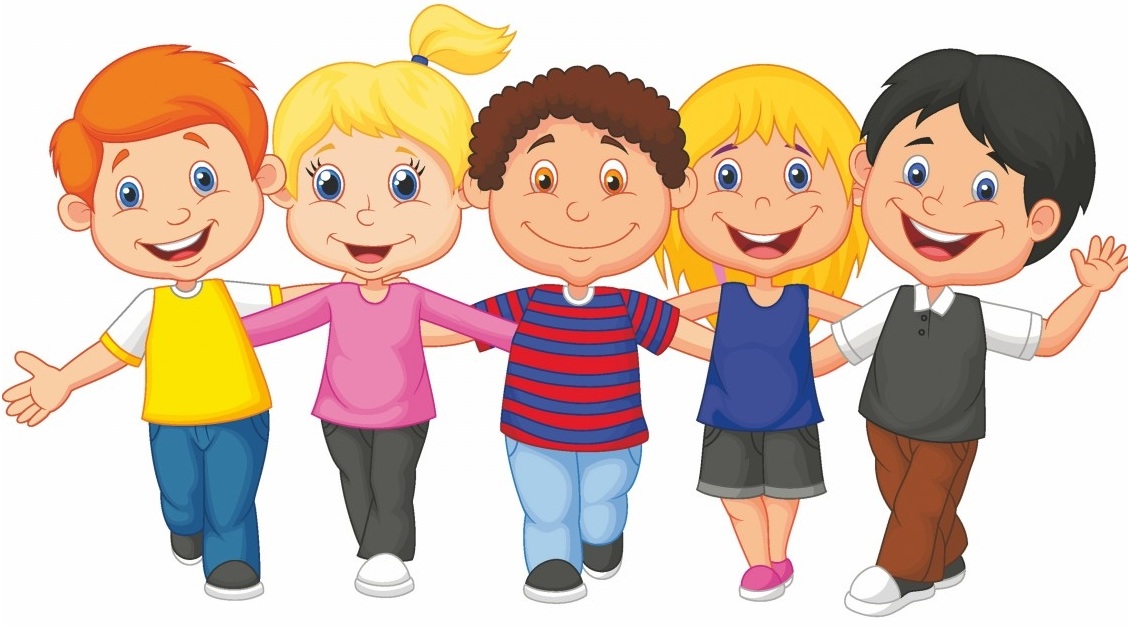 Зарядкино
Чистюлькино
Вкусняшкино
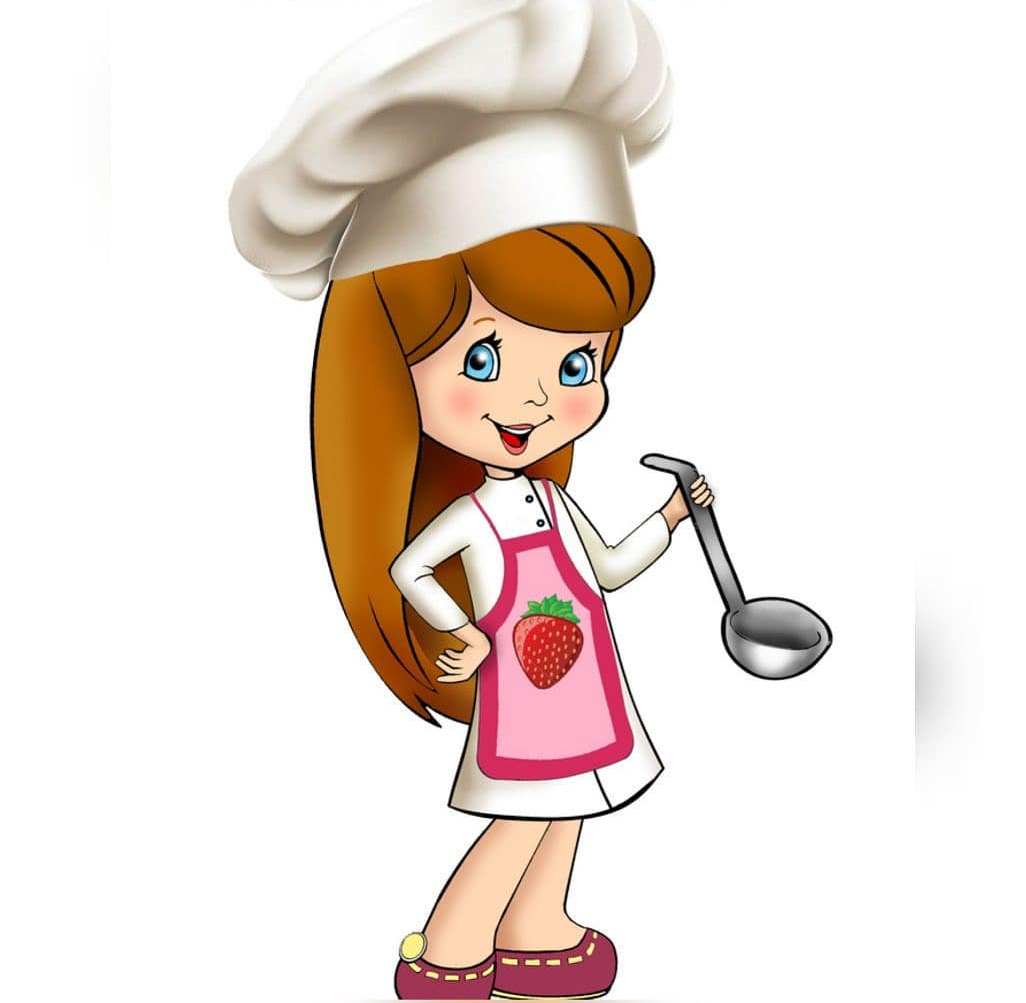 Город Дыхание
Игроград
Будьте здоровы!